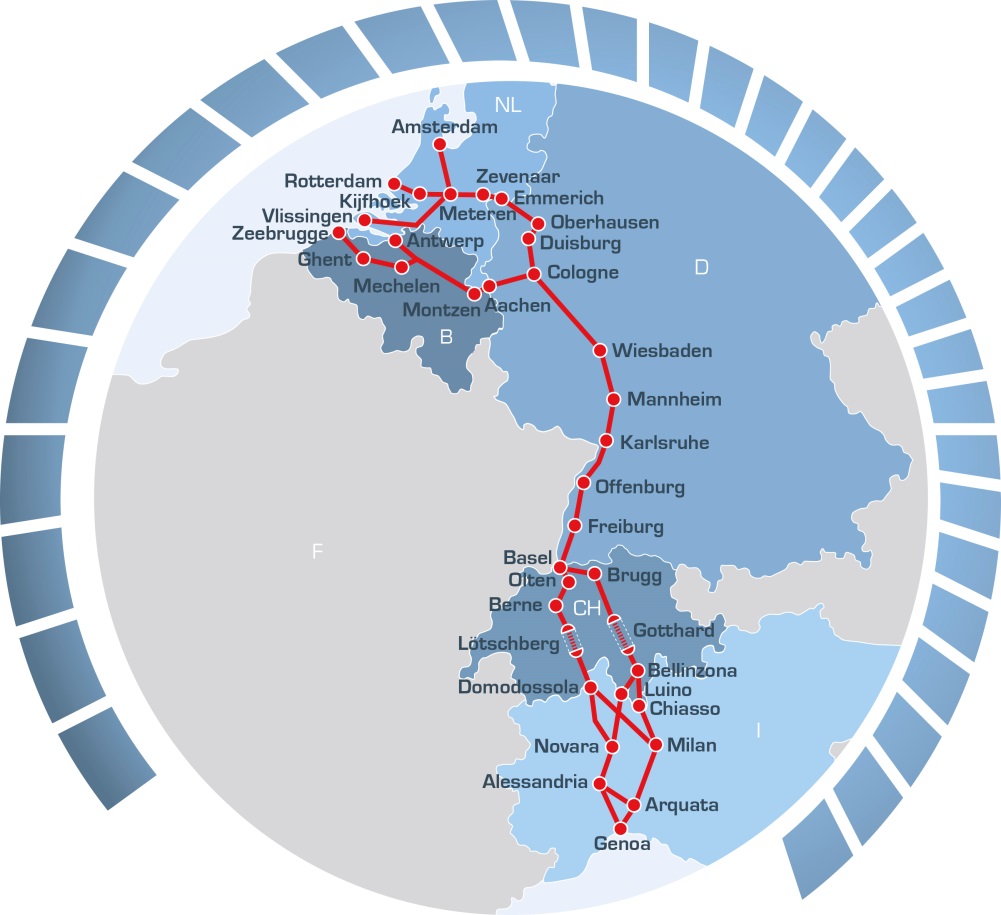 A cooperation between
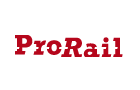 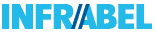 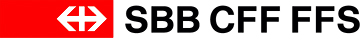 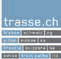 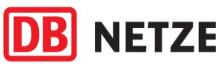 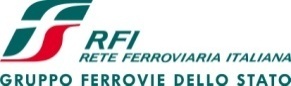 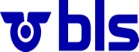 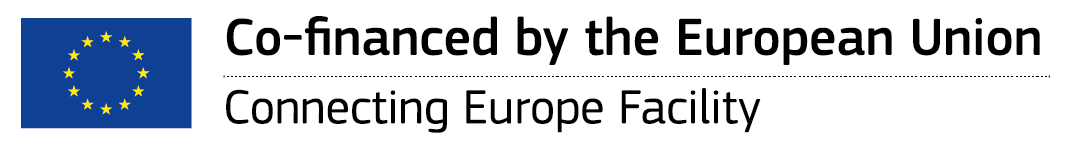 RFC Rhine-Alpine – cooperation for improved international services and growth on rail
Christiane Warnecke
Managing Director
May 2017
Nine Rail Freight Corridors are implemented in Europe – obligation from European Regulation 913/2010
Austauschen – neue Karte DB Netz
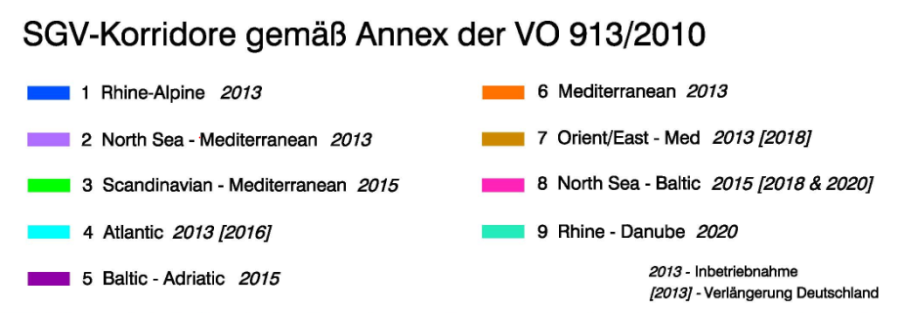 European Rail Freight Corridors
European Rail Freight Corridors
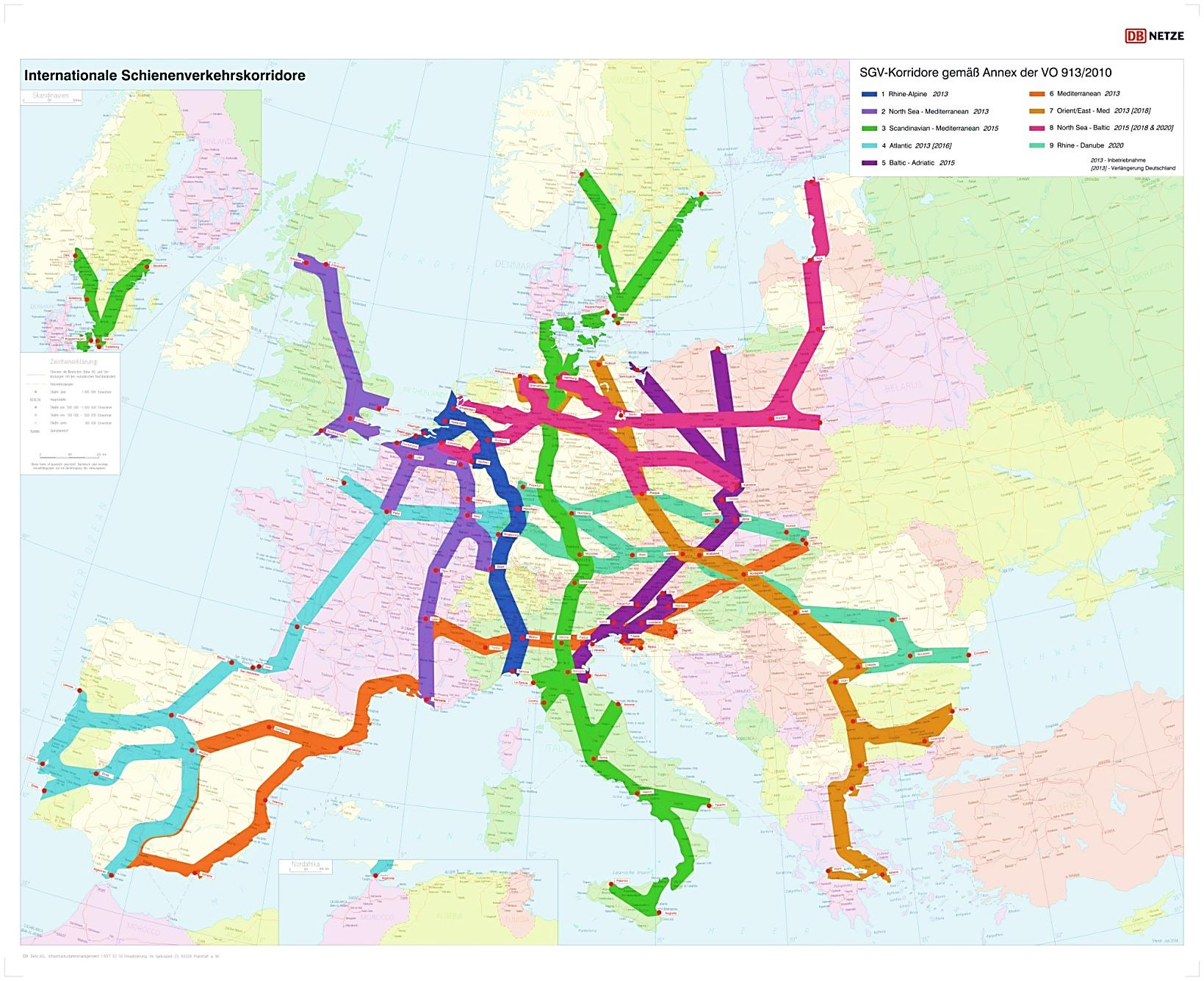 Routes are similar to, but not identical with TEN-T / Core Network Corridors
Chart No. 2
Rail Freight Corridor Rhine-Alpine covers the most important transport axis in Europe
Corridor overview
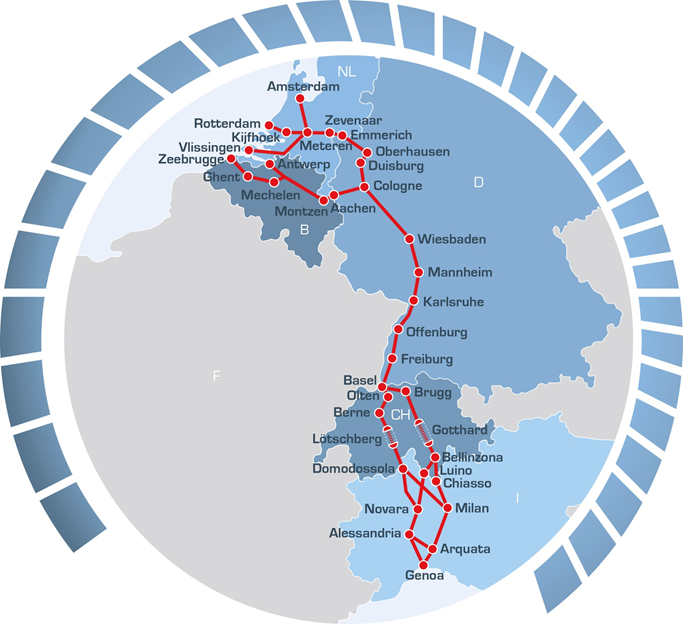 Facts and figures
Track kilometres: 3.900 km in total
6 Sea PortsThe two biggest European sea ports: Rotterdam & Antwerp,
Other important ports like Zeebrugge, Amsterdam, Flushing, Genoa
More than 10 Inland Waterway Ports in DE: Duisburg, Neuss, Cologne, Mainz, Mannheim, Ludwigshafen, Germersheim, Karlsruhe
100 Terminals	
Number of Trains at Borders 2016, e.g.
Emmerich/Venlo: 	37.000
Aachen:		22.000
Basel: 	  	54.000
Domo/Luino/Chiasso:	48.000
Chart No. 3
© RFC Rhine-Alpine, May 2017
Very different conditions for rail traffic on northern and southern part of Rail Freight Corridor Rhine-Alpine
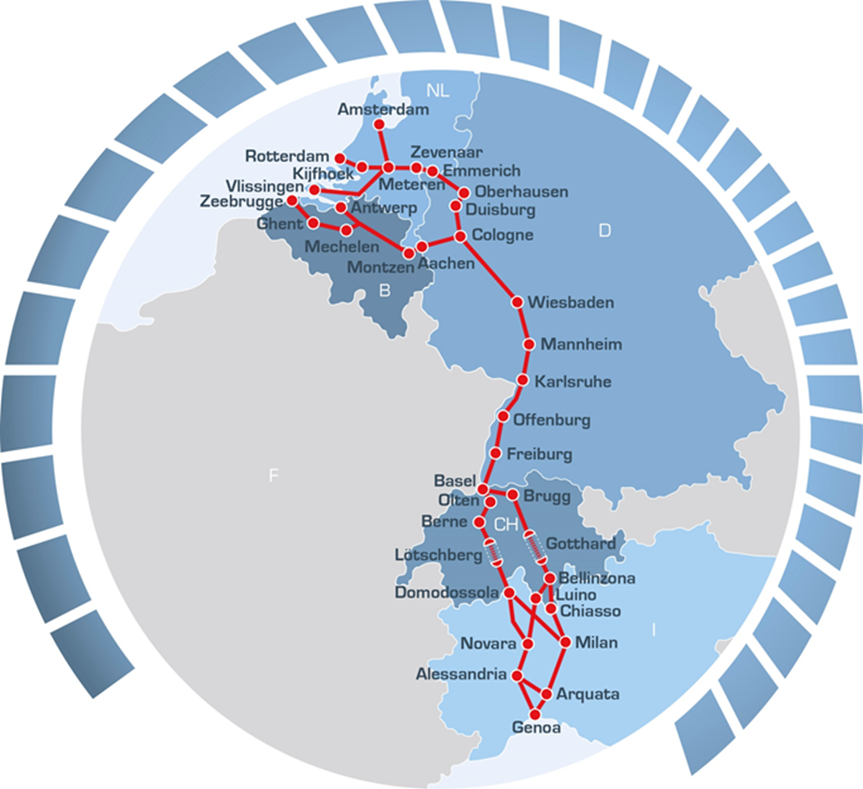 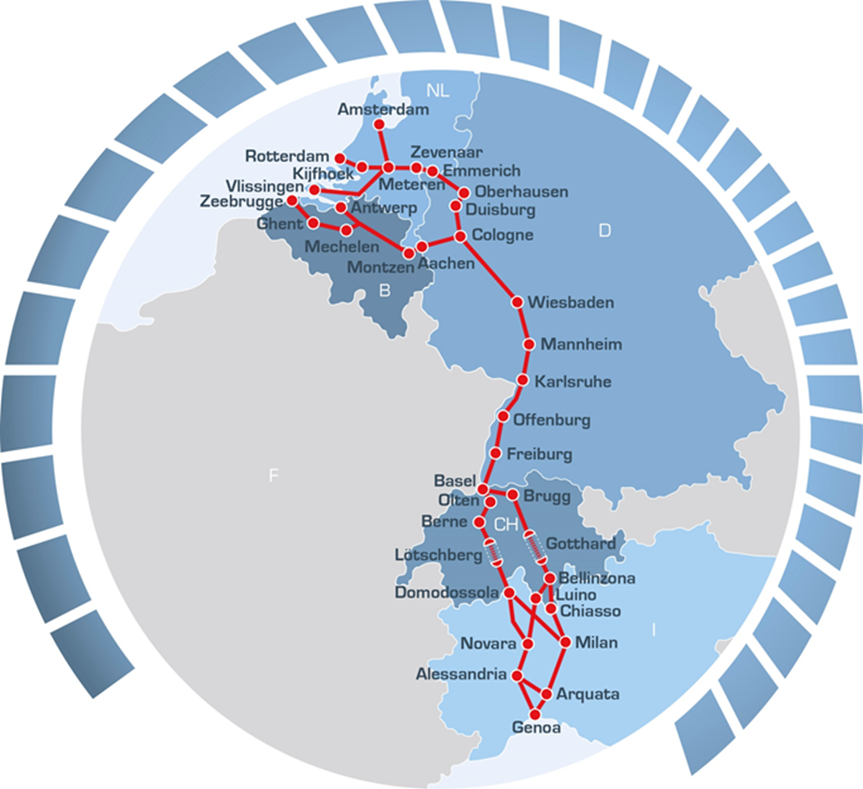 Very high volumes from Rotterdam Port and also from the Port of Antwerp with distribution to hinterland and especially to highly populated Rhine-Ruhr area in Germany 
Rail share of hinterland container traffic is around 10% of TEU, Rotterdam and Antwerp both aim for shares of 15-20% until 2030/2035 
Inland waterways with highest market share on total corridor: 54%
Strong political support of rail in Switzerland, e.g.
No night traffic on road 
Reduced path prices until 2021
Massive investments in rail tunnels and other infrastructure for efficient rail transport (NEAT, GBT)
Main volumes from southern Germany, Belgium and The Netherlands to intermodal terminals and industrial centres in Northern Italy
Rail covers about 70 % of trans alpine traffic (in % of net tons) – competition almost only with road
Sources: Transport Market Study 2013, Annual Report 2015
Chart No. 4
© RFC Rhine-Alpine, May 2017
Rail on RFC Rhine-Alpine has a focus on intermodal transport; bulk rather volatile due to IWW competition
Rail on RFC Rhine-Alpine
Share of train runs
Share of train kilometres
Wagonload (bulk) 13%
Wagonload (bulk) 20%
Single Wagonload 14%
Intermodal 56%
Intermodal 73%
Single Wagonload 24%
Characteristics of intermodal traffic: 
Key choice of intermodal operators: cost, transport time, flexibility 
Strong growth rates 
Relatively long train runs on corridor 
Train lengths as limiting factor
Characteristics of bulk traffic:
Key choice of logistic operators: cost, (rail cost are up to 200% of IWW costs)
Rail often has strategic background function to IWW for incidents e.g. low water 
Therefore high share of ad hoc traffic demand
Source: Transport Market Study  2013
Chart No. 5
© RFC Rhine-Alpine, May 2017
Organisational of RFC Rhine-Alpine: We bring all relevant stakeholders together
Executive Board - ExB
Governance structure  of RFC Rhine-Alpine
SCHEMATIC
Representatives of the ministries
Defining and monitoring the general goals of the corridor
bodies according to Regulation
structure decided by MB
Management Board - MB
Railway / Terminal Advisory Groups – RAG / TAG
Corridor-One Stop Shop -
C-OSS
Infrastructure manager (IM) and allocation bodies of our corridor
Main decision board
Railway undertakings and terminals connected to the corridor
RAG / TAG speaker invited for specific topics to MB and ExB
IMs appoint C-OSS
Responsible for the allocation of Pre-arranged paths (PaPs) on the corridor
MD / office / PMO
Joint office with 4 team members
Plus corridor coordinators at IMs (PIMs)
WGs on infra-structure and ERMTS
WGs on performance management
WGs on international path product
WG on coordination of works / TCR
Other/temporary WGs….
With Experts from all corridor IMs/AB
Chart No. 6
© RFC Rhine-Alpine, May 2017
Main focus of current work in RFC Rhine-Alpine: 
create added value for customers with five priority topics
Mission RFC Rhine-Alpine: We create added value for our customers 
in international rail freight and support modal shift
General approach
Work priorities / main objectives
We focus on customer related topics
We involve our customers early in the process
We work in a pragmatic way
We improve our capacity product
We increase quality of performance in international rail freight
We improve coordination of works/TCR
We harmonise terms & conditions, procedures, etc. related to IMs and RUs  (help of MoTs and NSAs needed)
We support the improvement of quality and capacity of infrastructure and of interoperability/ERTMS
+
Chart No. 7
© RFC Rhine-Alpine, May 2017
Train length: big progress in 2021, but full benefit with 740m trains only after upgrading of all RFC lines
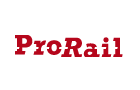 740 m
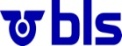 ?
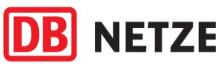 690 m
Standard: 670-690 m, few trains with 740m
Projects in DE and BE are not yet scheduled and financed
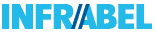 650 m
Standard: 650 m 
up to 740 m with special permission/not during peak hours
min.70 m
max.150 m
600 m
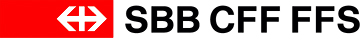 Projects in CH and IT are scheduled and financed
540 m - 625 m
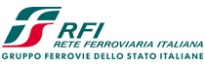 2017
2018
2019
2020
2021
Future
2016
*Assumed average value
RFI and SBB prepare for regular operations with 740 m long trains until the end of 2020/21
As long as 740 m is only possible for very few trains in Belgium and Germany, an estimatedvariable of 50 – 70 m train length can mostly not be used on main parts of the Corridor
Chart No. 8
© RFC Rhine-Alpine, May 2017
Thank you for your attention!
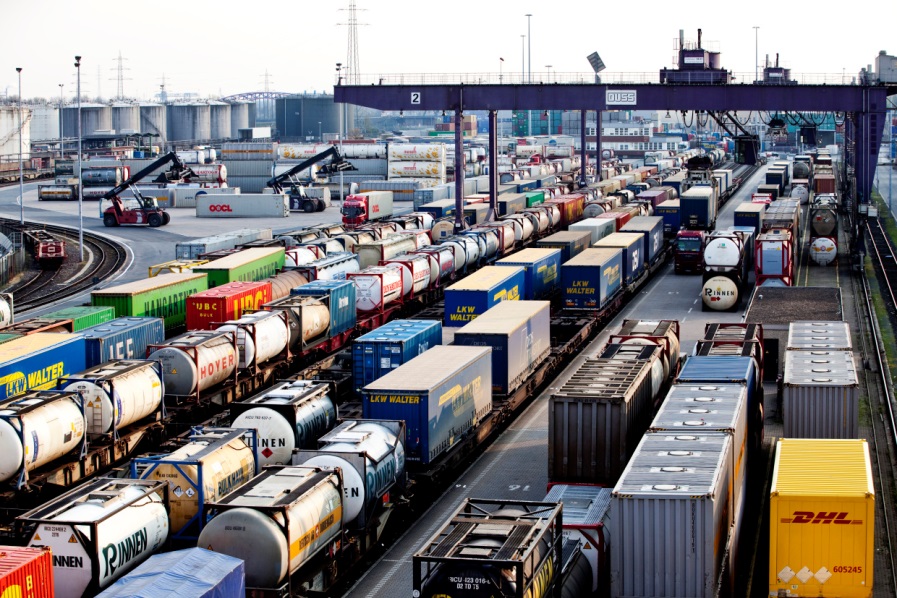 Chart No. 9
© RFC Rhine-Alpine, May 2017